Отчет о  воспитательной работе за 2021-2022 учебный год
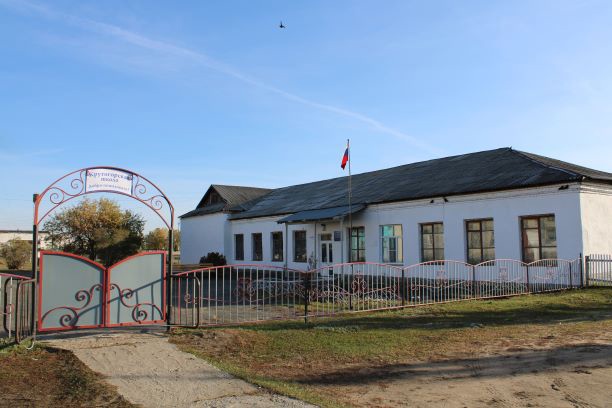 Традиционные общешкольные мероприятия
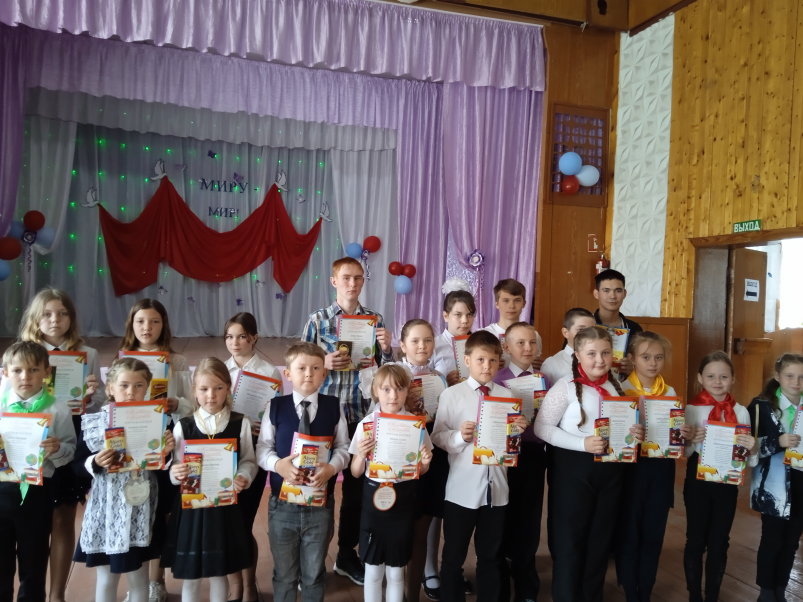 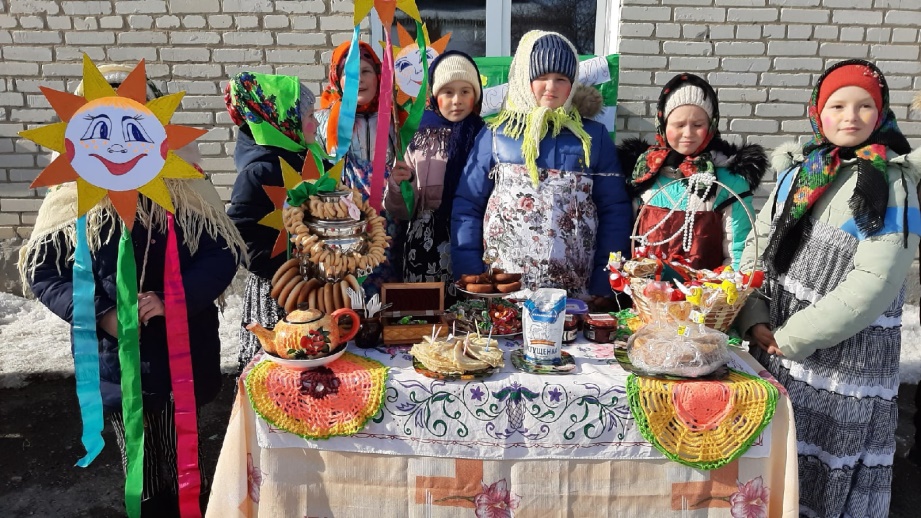 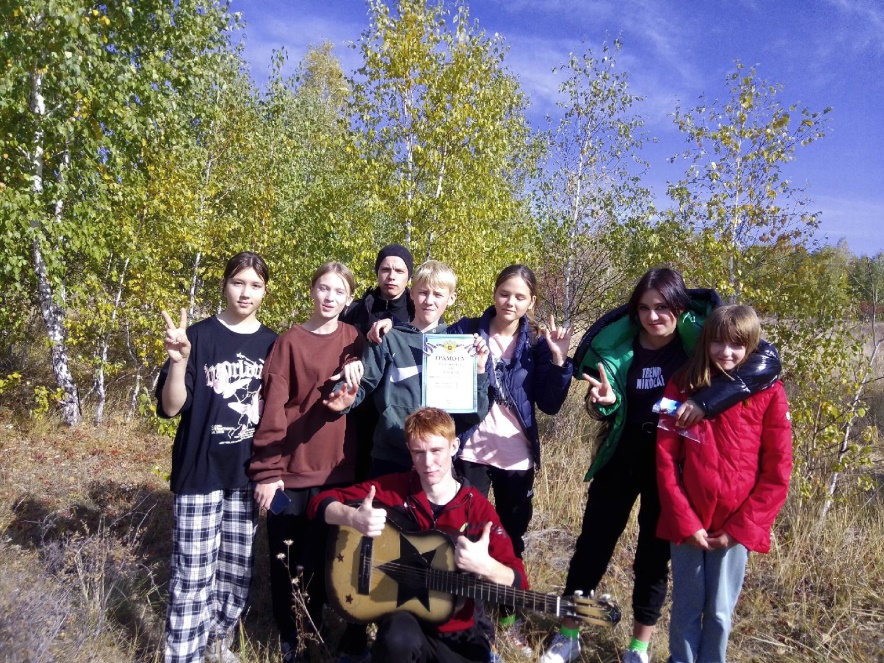 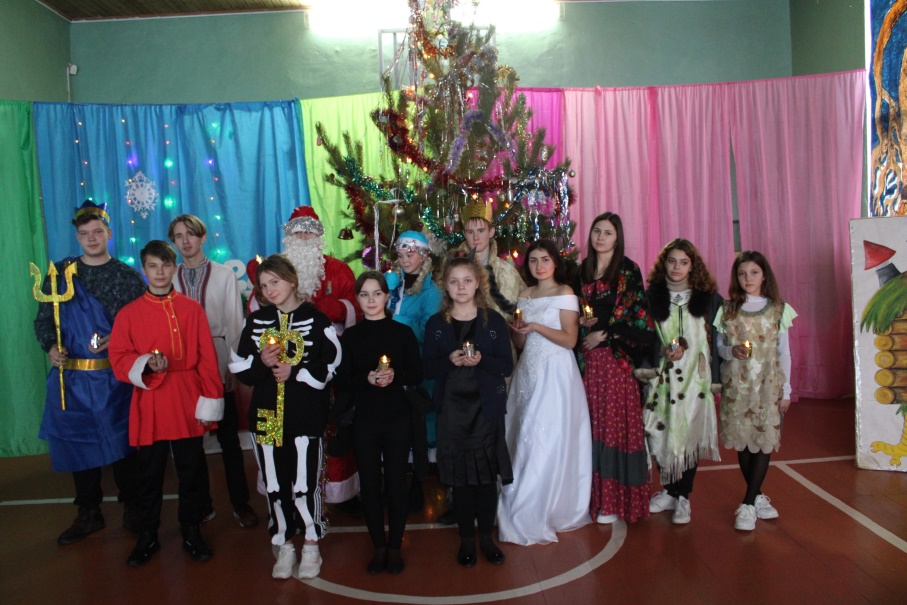 Региональный фотоконкурс «Моя малая Родина»
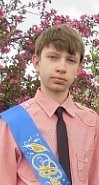 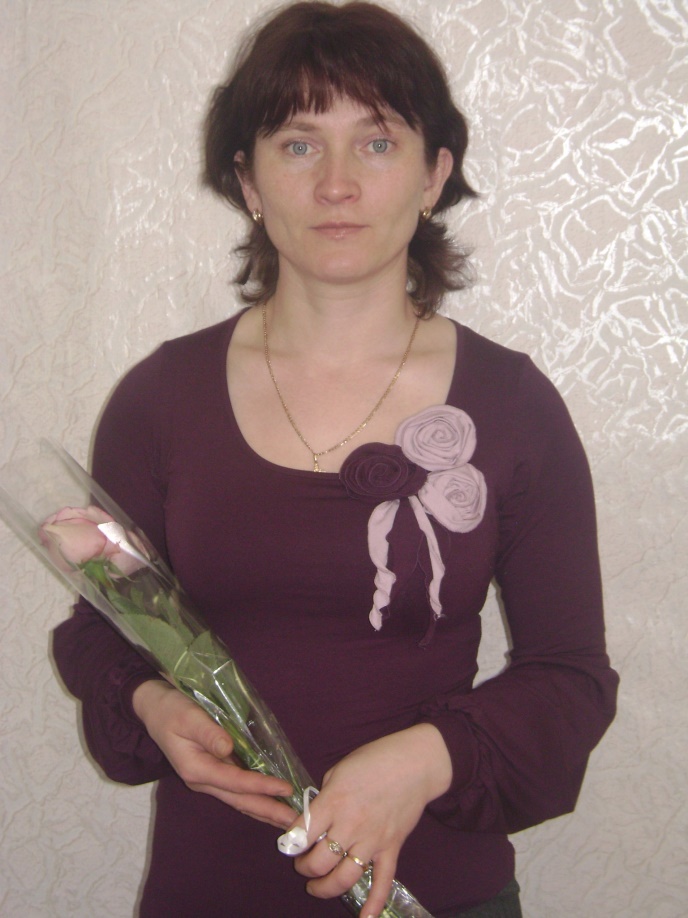 "Строки, опаленные войной"
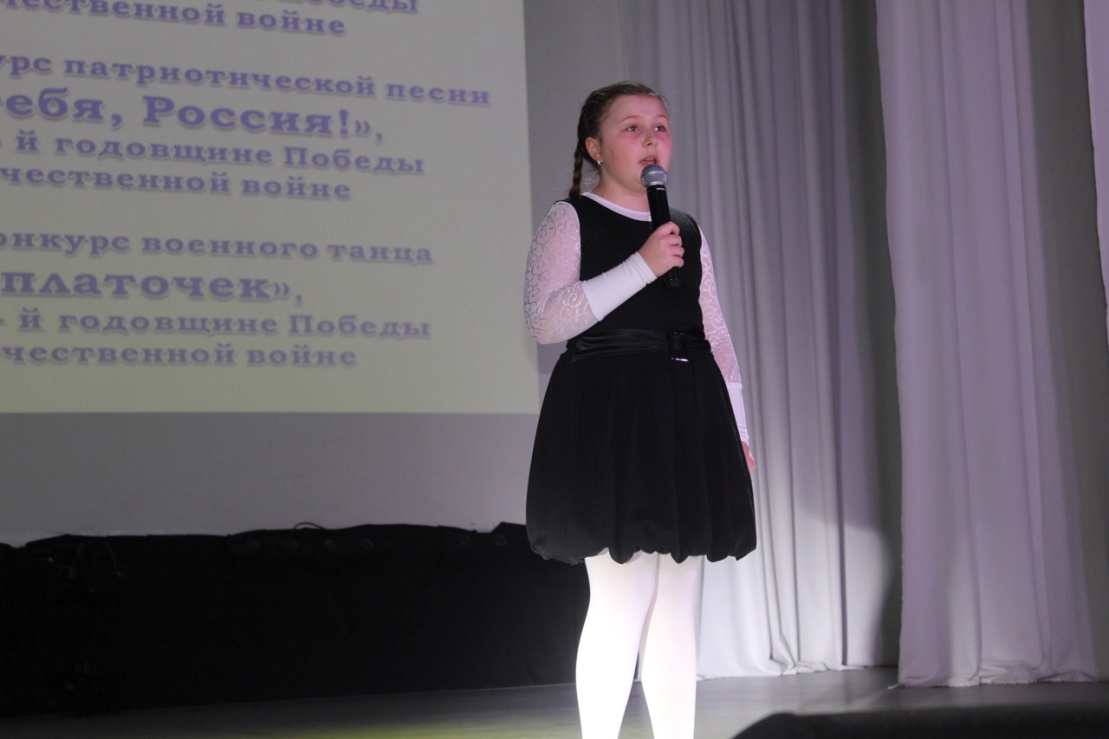 Конкурс военных танцев "Синий платочек"
"Дорога глазами детей"
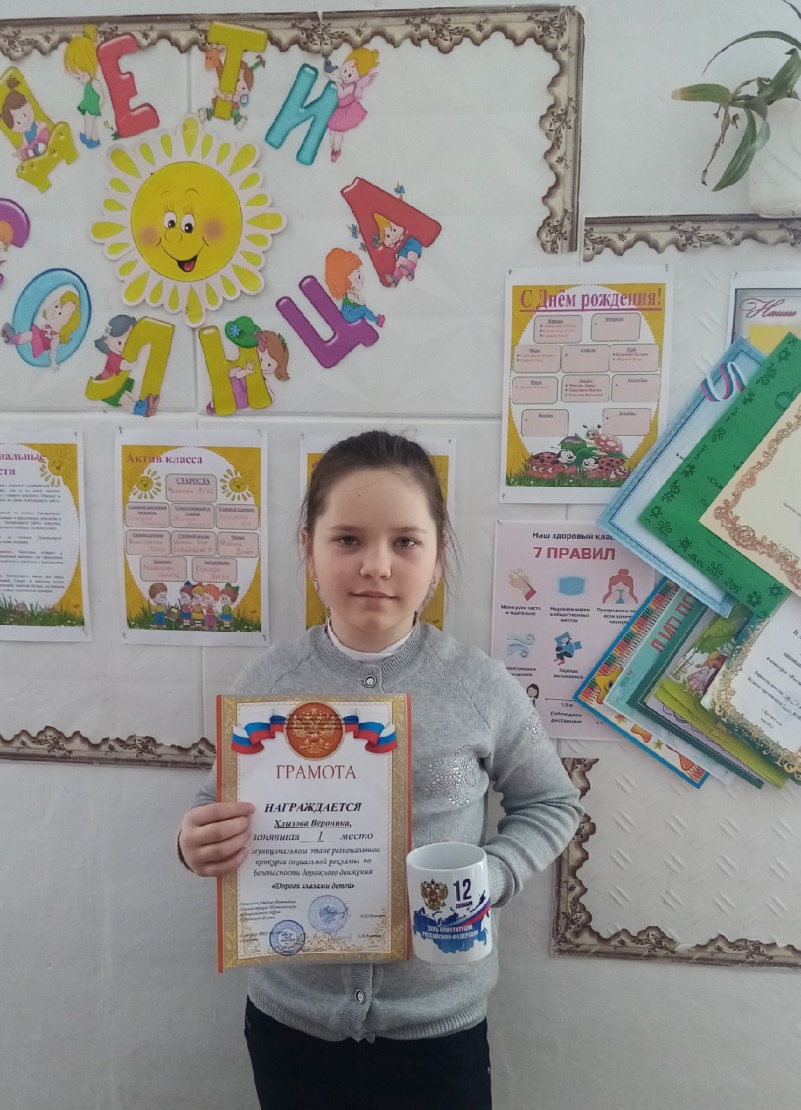 муниципальный этап регионального соревнованияШкольной Шахматной Лиги
Всероссийский конкурс экологического рисунка
Мешкова Кристина-
 2 место
фестиваль «Папа+Мама+Я =Спортивная семья»
Региональный конкурс детского рисунка «Охрана труда глазами детей»
турнир памяти Дубынина
Соревнования по волейболу и баскетболу
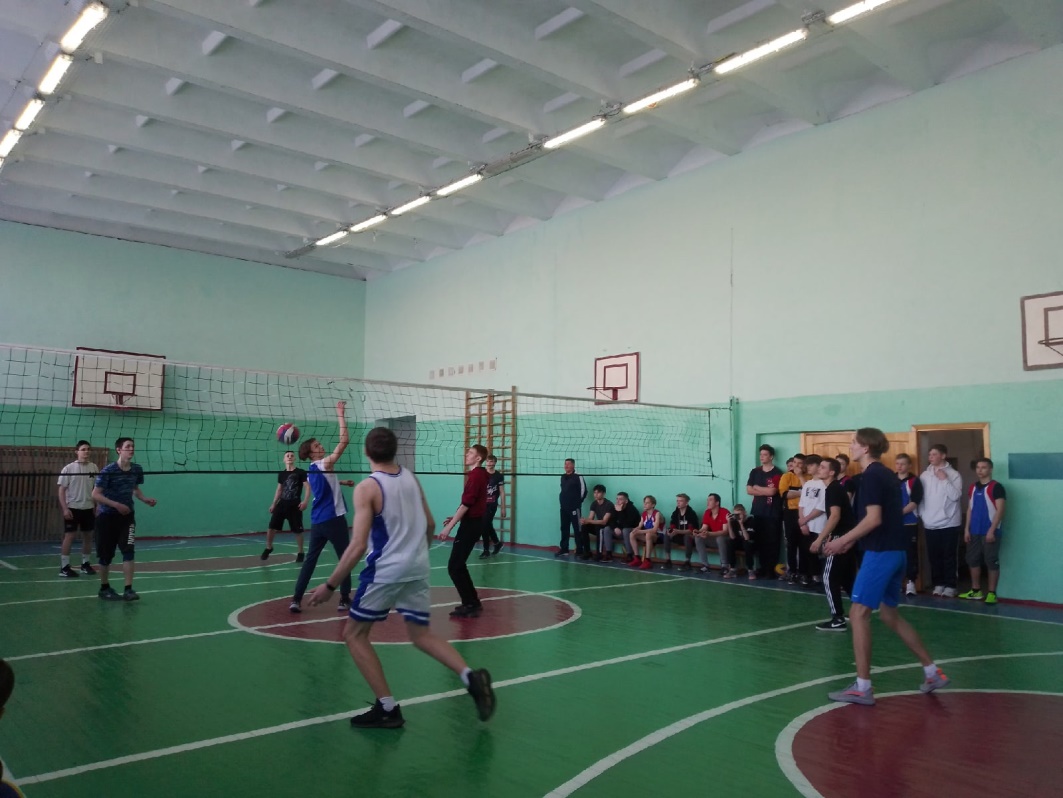 пионербол
Фестиваль «Футбол в школе»- 1 место в области
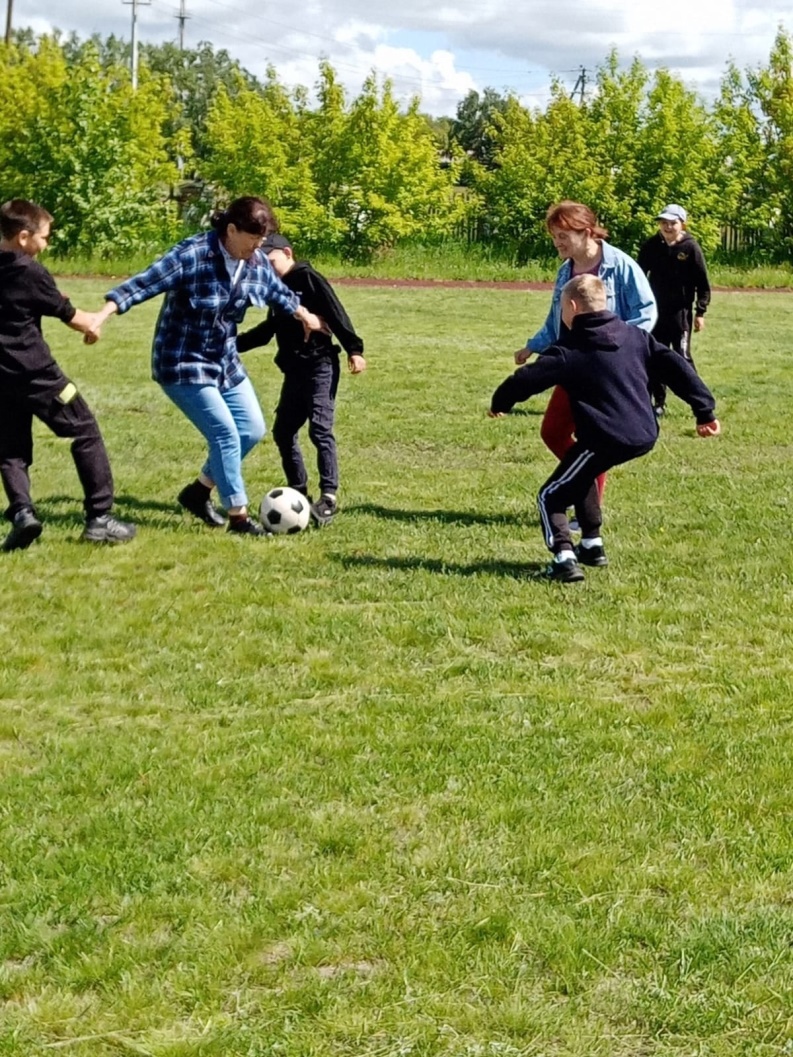 Летний оздоровительный лагерь
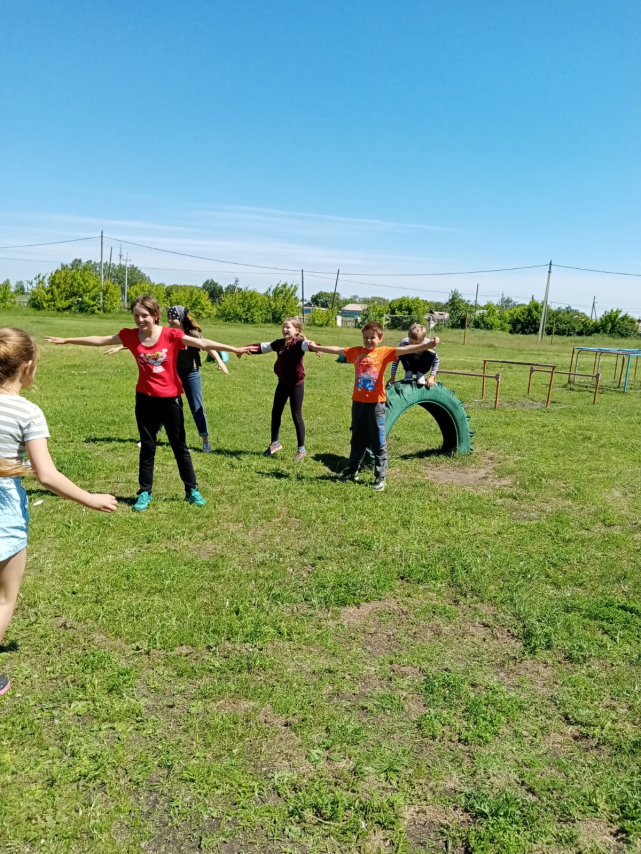 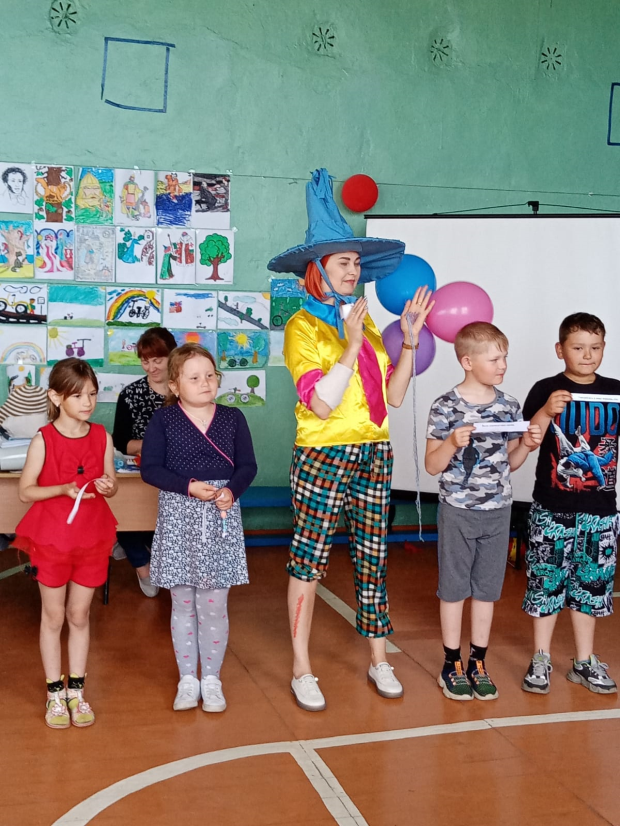